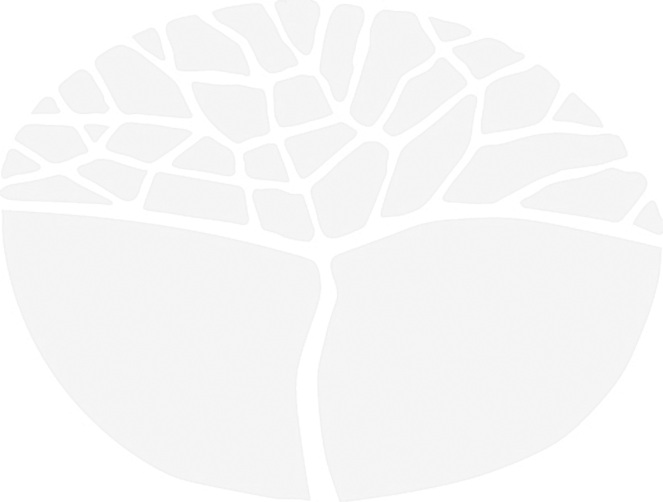 Mathematics EssentialWebinar
2014/13685			© 2014 School Curriculum and Standards Authority
How has the content changed?
pitch is similar to content in Units 1C to 2B with some statistical content extended to the pitch of Units 2C-3A
emphasis on the mathematical thinking process and the statistical investigation process to solve practical problems
further elaboration and/or specificity of content descriptions of the ACARA course have been provided without changing the intent of the original
Earth geometry and time zones in Unit 4 is relatively new content for this cohort
Mathematical Thinking Process (MTP)
Throughout each unit students apply the mathematical thinking process (see page 4) to solve problems
i.e.
interpret the task and gather the key information
identify the mathematics which could help to complete the task
analyse information and data from a variety of sources
apply their existing mathematical knowledge and strategies to obtain a solution
verify the reasonableness of the solution
communicate findings in a systematic and concise manner.
Statistical Investigation Process (SIP)
From Unit 2 onwards the statistical investigation process (page 5) is also used to help make decisions or draw conclusions about relevant real life problems
clarify the problem and pose one or more questions that can be answered with data
design and implement a plan to collect or obtain appropriate data (we use secondary data in Unit 2,  because the data collection is treated in depth in Unit 3.4 Page 11 of the Year 12 syllabus
select and apply appropriate graphical or numerical techniques to analyse the data
interpret the results of this analysis and relate the interpretation to the original question
communicate findings in a systematic and concise manner.
MTP and SIP in Year 11
Specific reference to these processes is made in each of the four unit descriptions

Unit 1 page 8 – mathematical thinking process (MTP) is explicitly taught and applied to situations such as “How much paint is needed for this room and how much will it cost?

Unit 2 page 13  - students further develop the use of MTP in Transport and Independent living contexts. They apply the statistical investigation process for univariate data including data comparison (Topic 2.1 p13-14)

Note: There is no collection of data in Unit 2 so the focus is on the use of    	secondary data. Collection of data is covered in Unit 3
MTP and SIP in Year 12
Unit 3 
Practical applications using the MTP could focus on tasks involving construction and design.
The Statistics investigation process involves surveys, samples and Bivariate      data and association. Topic 3.4 p 11-12 
 
	Note: Content relating to bivariate data analysis has been changed 	from calculating correlation coefficients to qualitative interpretation 	measures of association.

Unit 4 
Practical applications using the MTP could focus on Finance and Travel.
The SIP has a focus on probability simulations and the connection to relative 	frequencies in real contexts. Topic 4.1 p 13 -14
How has assessment changed?
Assessment tables: Year 11 syllabus page 17, Year 12 page 16 
Response tasks description is more succinct
include observation checklists, anecdotal evidence
Practical applications and Statistical investigation process replace the investigation assessment type
Emphasis on real world situations 
Use of mathematical thinking process or statistical investigation process. 
MTP and SIP has been explicitly taught before students are assessed on the use of the processes. 
Practical applications are not  necessarily projects over a long duration. Could be a short task of up to an hour .
Externally set task in Semester 1 of Year 12
What is the role of the EST
Purpose - An Externally Set Task (EST) process will be introduced for General courses (including Foundation courses but excluding Preliminary courses) at Year 12 and the task will be used for consensus moderation. On a rotation basis, schools will be required to submit marks and a sample of scripts to the Authority for validation of marks.
These processes will inform moderation visits the following year.

Administration – the task will be approximately 60 minutes in duration and be completed individually by students under test conditions.

Sample  -available on the website
Mathematics Essential sample EST
Sample EST covers
Topic 3.1: Measurement
Linear measure
Area measure
Volume and capacity
Topic 3.2: Scales plan and models
Geometry
Interpret scale drawings
Three-dimensional objects
Right-angled triangles (no bearings)
Topic 3.4: Data collection
Surveys
Simple survey procedure
Sources of bias
SCSA support materials available
Sample course outline
Sample assessment outline
Sample assessment tasks
Other support
MAWA developing resources for WA schools.

Note: Teachers need to be mindful of the WA syllabus for assessment and not the text book.